Test sur « REDUIRE » et arithmetique
Attention : vous avez droit entre 15 et 20 secondes par calcul
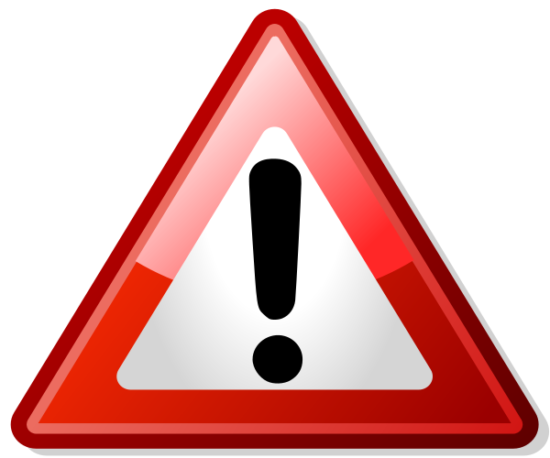 Réduire
 2x  5x
Réduire
 7x² + 2x²
Réduire
 8x  5x
Réduire
6x  5  15x + 3
Réduire
 2  3x + 7  9x
Quels sont les diviseurs de 9 ?
Quels sont les diviseurs de 16 ?
48 est-il un multiple de 6 ?
54 est-il un multiple de 8 ?
Donner deux produits égaux à 24.
Dans quelles tables est 63 ?
228 est-il divisible par 3 ?
324 est-il divisible pas 4 ?
17 est-il un nombre premier ?
1 est-il un nombre premier ?
FIN DU TEST